Проблемы сексуального насилия и эксплуатации детей
Сексуальное насилие (злоупотребление ребенком) – это любое сексуальное действие по отношению к ребенку:

Прикосновение к гениталиям
Эротические поцелуи
Половой акт
Наблюдение ребенком за действиями сексуального характера
Демонстрирование порнографии и привлечение к съемкам
Привлечение к проституции
Статистика
За последние 5 лет количество случаев педофилии увеличилось в 15 раз: 
в 2017 г. в Беларуси дети подвергались насилию 581 раз, что на 84,4% выше прошлогодних показателей. 
При этом 361 преступление относилось к категории тяжких и особо тяжких. 
Уже за два месяца 2018 г. число потерпевших от сексуального насилия детей увеличилось почти в два раза по сравнению с прошлым годом - выявлено 113 жертв. 
Количество подозреваемых увеличилось в полтора раза, в этом году их 83.
Показатели сексуального насилия над ребенком
Физические показатели:
Травмы половых органов
Жалобы на боли и зуд в этих областях
Трудность при ходьбе или сидении
Инфекции мочевых путей
Увеличение жалоб о состоянии здоровья
Венерические болезни
Беременность
Показатели поведения:
Необычный интерес или знание о сексуальном поведении и языке.
Ношение нескольких уровней одежды.
Проблемы со сном, депрессия, беспокойство, агрессия, гнев.
Радикальное изменение аппетита.
Критическое нежелание, чтобы к нему дотрагивались, особенно представители определенного пола.
Резкое снижение успеваемости.
Семейные показатели:
Семья изолирована от общества
Полная перестановка ролей между матерью и ребенком
Отсутствие одного из супругов
Злоупотребление алкоголем или наркотиками 
Жалобы о прошлом поведении ребенка
Другие виды насилия
История сексуального насилия одного из родителей
Основные факты:
90-95% насильников – мужчины
70-75% жертв детского насилия – женского пола
Средний возраст первых насилий снижается: от 15 лет до 13 лет
Большинство детских насильников мужского пола были жертвами насилия в детстве
Наиболее частое прикрытие насилия – уход за ребенком
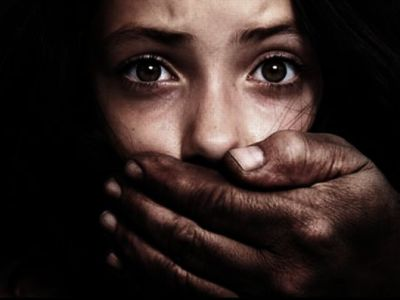 Проблема сексуального насилия над детьми существует по следующим причинам:
Узкое понимание проблемы общественностью
Многие думают, что их эти проблемы не касаются
Не освещаются в прессе
Нет знаний, как защитить себя
Кризис в обществе
Нет служб, занимающихся этой проблемой
Негде получить помощи в случае опасности
Узкое понимание проблемы детьми и обществом
Недостаточная информированность о существовании проблемы;
Непонимание родителями этой проблемы ;
Дети бояться, стесняются говорить об этом ;
Дети плохо разбираются в вопросах полового просвещения ;
Недостоверная информация с улицы;
Замкнутость потерпевших, которые считают случившееся только своей проблемой ;
Административные органы создают препятствия для распространения информации по половому просвещению ;
Дети не умеют общаться и не доверяют взрослым и специалистам.
Последствия сексуального насилия
1. Диссоциация.
2. Самоповреждение. 
3. Тревога и страх.
4. Кошмары. 
5. Алкоголизм и наркомания. 
6. Гиперсексуальность.
7. Психотические проявления. 
8. Перепады настроения, вспышки гнева, раздражительность. 
9. Проблемы в отношениях
10. Регрессия. 
11. Физиологические, психосоматические и аутоиммунные расстройства.
Что делать если ребенок сообщает вам о насилии?
Отнеситесь к ребенку серьезно.
Попытайтесь оставаться спокойными.
Выясните, насколько сильна угроза для жизни ребёнка.
Успокойте и поддержите ребенка словами.
«Хорошо, что ты мне сказал. Ты правильно сделал».
«Я тебе верю».
«Ты в этом не виноват».
«Ты не один попал в такую ситуацию, это случается и с другими детьми».
«Мне жаль, что с тобой это случилось».
«Мне надо поговорить о том, что случилось с …(юристом, учителем). Они захотят задать тебе несколько вопросов. Они постараются сделать так, чтобы ты чувствовал себя в безопасности. Бывают такие секреты, которые нельзя хранить, если тебе сделали плохо».
Не думайте, что ребенок обязательно ненавидит своего обидчика или сердится на него.
Следите за тем, чтобы не давать обещаний, которые вы не можете исполнить.
Необходимо:
Распространение среди подростков адекватной информации о правах ребенка, и культуре интимных отношений. 
Обучение подростков навыкам позитивных межличностных и межполовых взаимоотношений 
Распространение журналов среди администраций образования, здравоохранения, учреждений, часто посещаемых взрослыми.
Разработка программ информационных выступлений для сверстников
Проведение групповых занятий
Спасибо за внимание!